Welcome
Conflict sensitivity and Peacebuilding: From Theory to Practice!
9 September 2020
 Copenhagen University
Sunra Lambert Baj and Dea Andersen, DCA
1
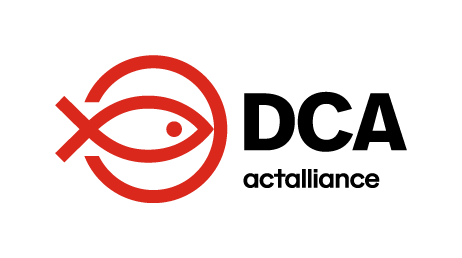 Introduction
My name is Sunra 
My experience is mainly field based
As of 2018 I’ve been based in Copenhagen with DanChurchAid advising on Conflict Prevention and Peacebuilding
2
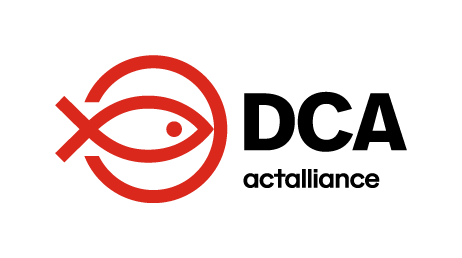 Introduction
My name is Dea 
Experience from Myanmar (ceasefire implementation) and Afghanistan/Pakistan (military academic dialogue)
Short term Conflict Analyst Associate at DanChurchAid advising on Conflict Prevention and Peacebuilding
3
Goal
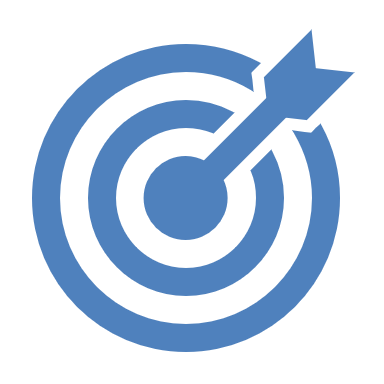 To strengthen your theoretical understanding and practical application of conflict sensitivity and peacebuilding.
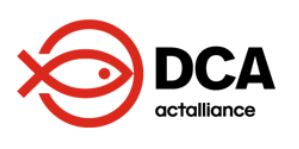 4
Learning Objectives
After completing this course, you will be able to:
Understand the three steps associated with conflict sensitivity. 
Familiarise yourself with practical tools used to analyse operational environments.
Have an improved understanding of how conflict sensitivity and peacebuilding are applied.
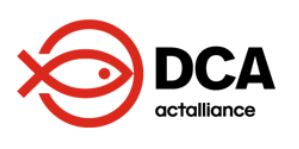 5
Online access
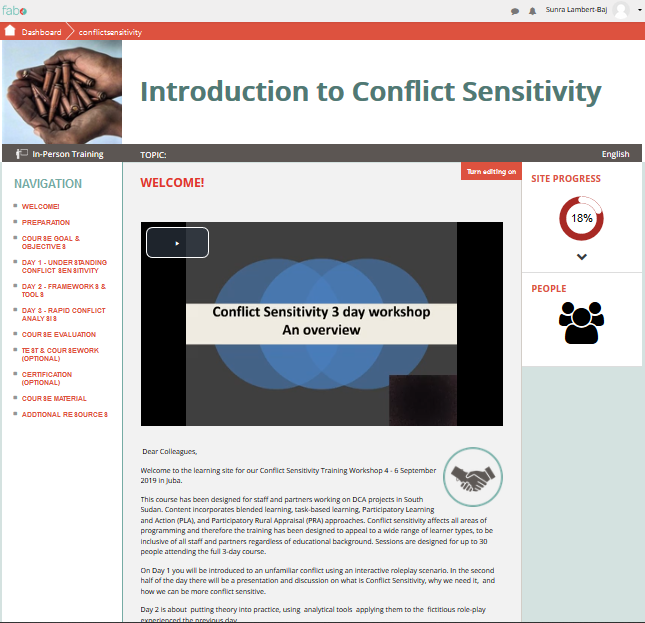 Please register on the FABO site
http://www.Fabo.org/course/conflictsensitivity_copenhagen

On PC/Mac or download IOS /Android apps

All lecture material is available online
Feedback Form also available
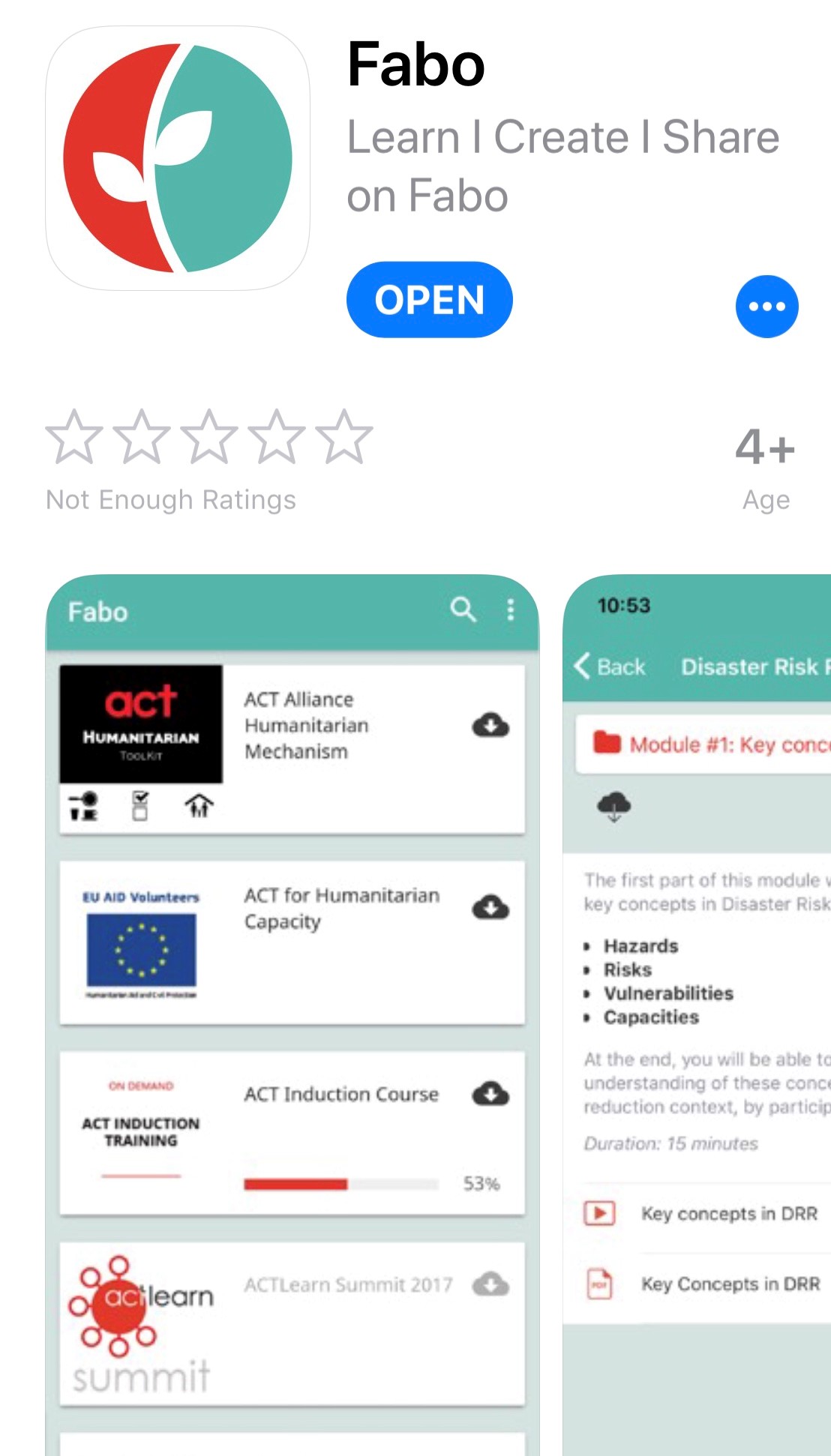 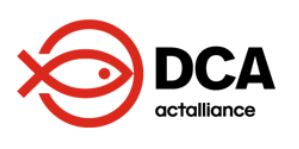 6
In-person Training
Methodology: Task Based learning, Blended learning.

Interactive approach.
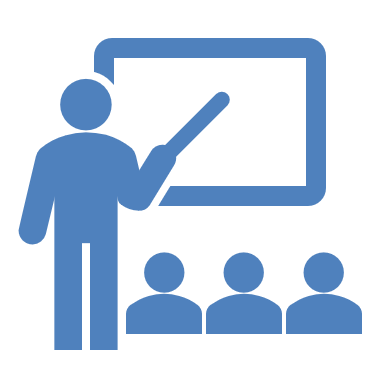 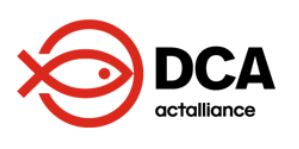 7
Course Overview
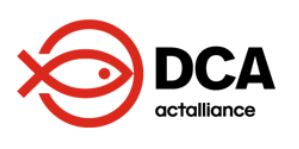 8
Part I
Role Play Scenario
9 September 2020
 Copenhagen University
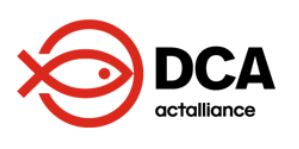 9
Conflict Sensitivity Scenario
Purpose
To create a scenario role play in which participants are introduced to the challenges of managing an intervention in a crisis
Objectives
You will have improved understanding of some of the challenges faced in crises situations
You will have an improved understanding as to why conflict sensitivity might be needed in crises situations
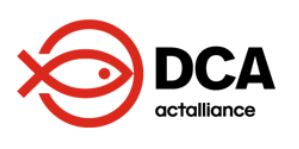 10
You will spend the next 30-45 minutes in a role-play scenario
The scenario will be based in a fictitious (conflict-affected) country with invented characters. Some of whom may or may not appear familiar
The purpose is to provide a flavour of what it is like to operate in a completely unfamiliar context, without adequate strategic planning or project management
Welcome to…
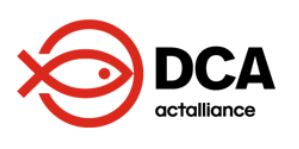 11
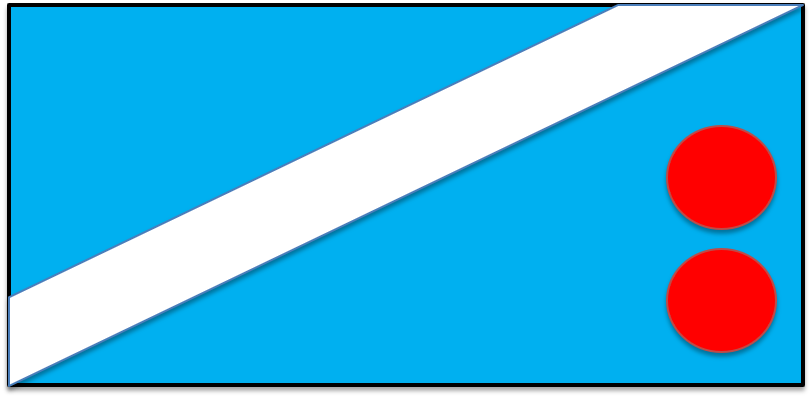 Welcome to TheRepublic of Tiko (RoT)
Where the Sun always shines!
12
Republic of Tiko (RoT)
Population 1 million
Government: Republic with a Supreme Leader  
Official language: Tiko
Capital: New Town 
Ethnic groups: 
25% West District Community
50% East District Community
25% South District Community
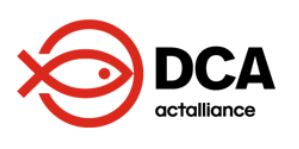 13
Tiko Map
Republic of Zingalamaduni
Republic of Zingalamaduni
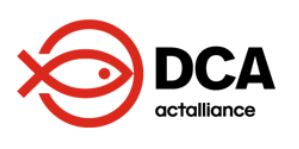 14
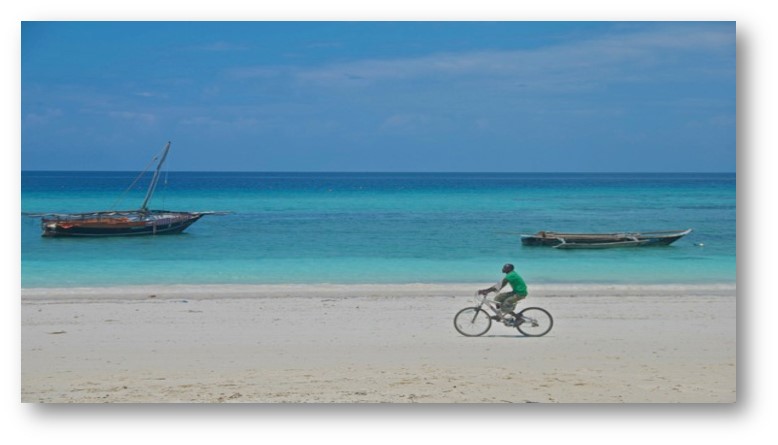 West District community has lots of business and commerce because of the seaport
It is also an oil rich region with many oil fields and offshore oil rigs
West District
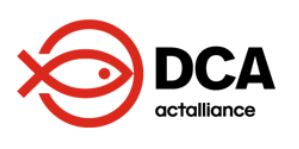 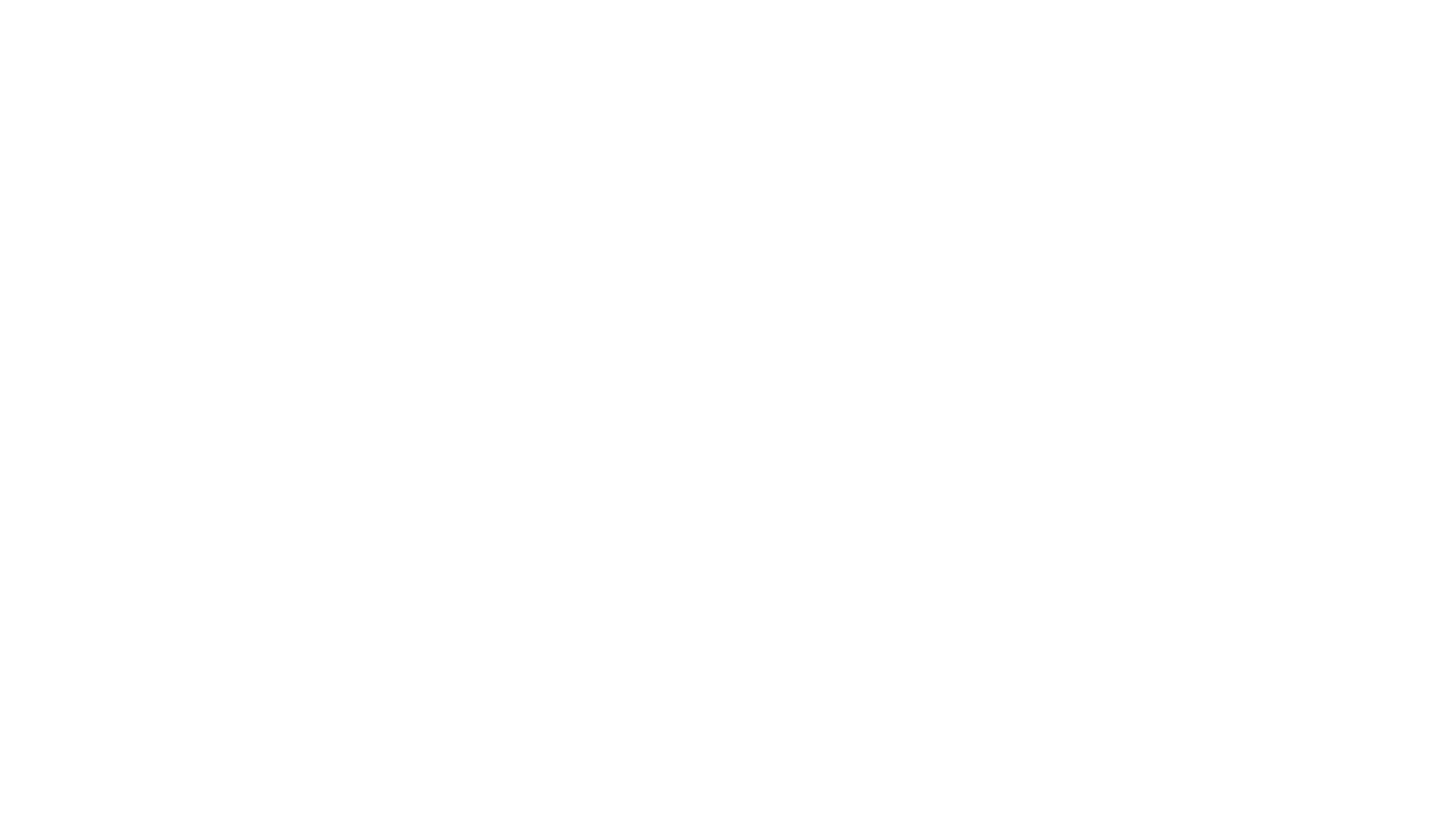 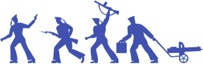 But…
West District has a problem
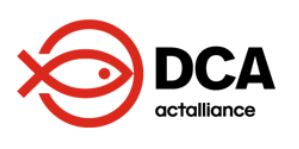 16
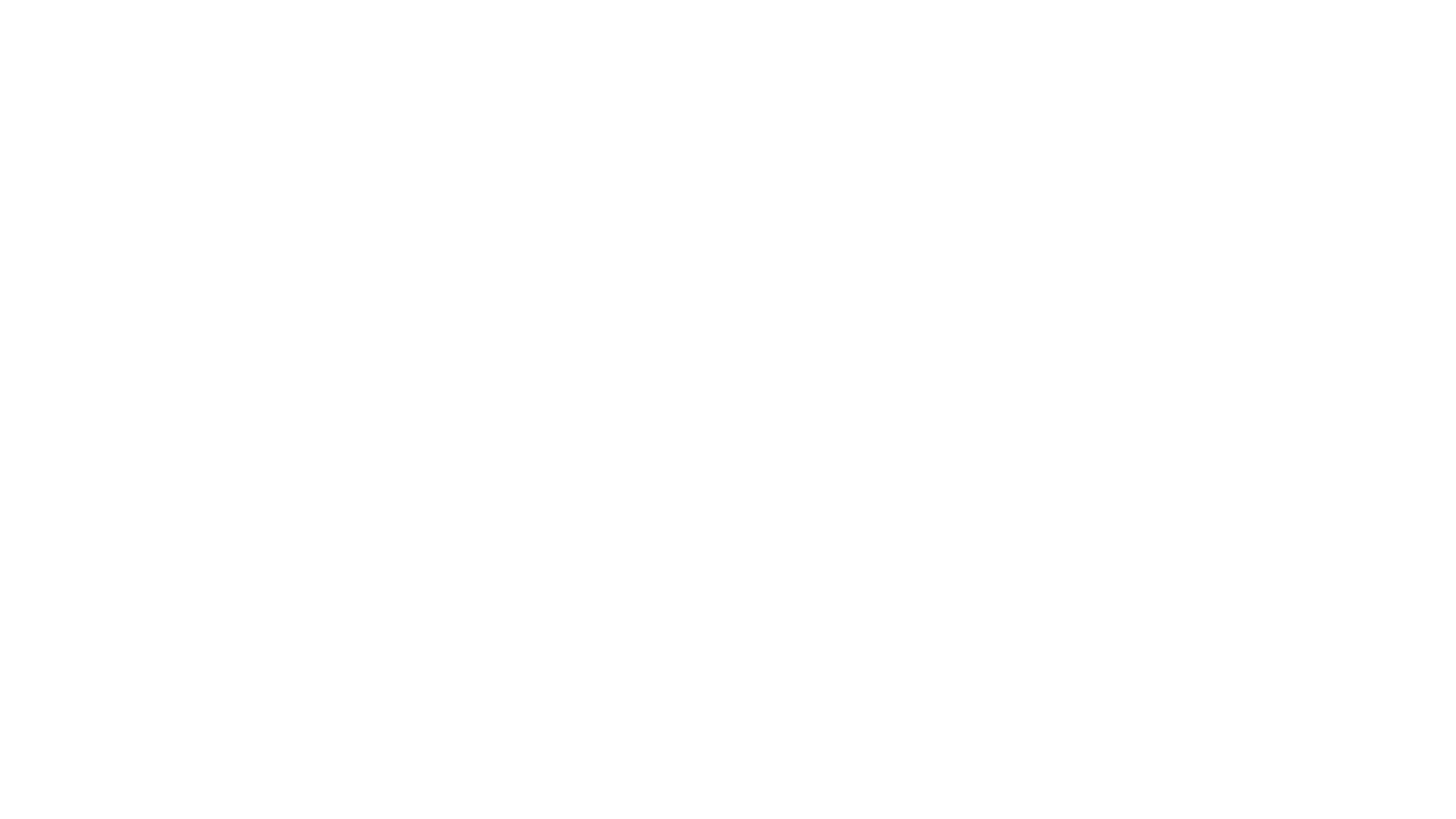 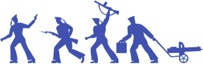 The West District Independence Army (WDIA)
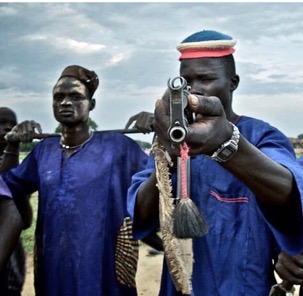 WDIA has been active for decades
WDIA is well organised and controls large swathes of West District including many oil fields and large portions of the main road from the port to New Town
WDIA aspires to create an independent ‘corruption free’ state
The RoT Government brands the WDIA a terrorist organisation
17
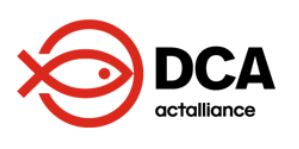 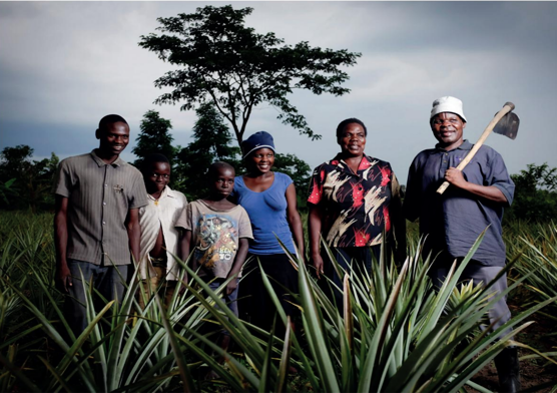 East District Community are the majority ethnic group in Tiko 
East District is considered the “bread basket” of Tiko
There are also many Government services available including hospitals, educational institutions, police, and courts
Thanks to public  access to Government provided schools more people have high school education and speak English, more than any other District
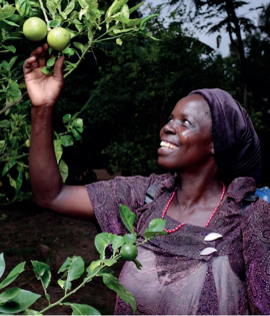 East District
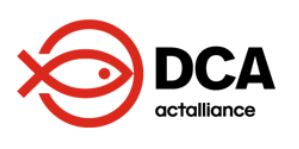 18
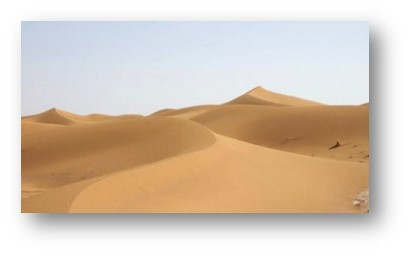 The South District Community is traditionally nomadic, but since Tiko's independence from Zungland many have been forced into settlements

Most have little or no education

The economy is incredibly fragile and what little exists is totally dependent on access to New Town and the port
  
Food security is a problem and many areas are difficult to access due to poor infrastructure. Government services are practically non-existent

Uranium deposits have been discovered recently in South District, which has resulted in the forced displacement of many people by the Tiko Armed Forces
South District
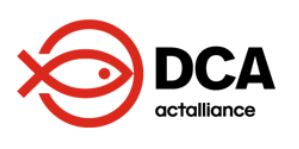 19
HUMANITARIAN CRISIS 2020 WORLD APPEAL !
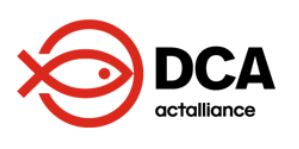 20
GoodAid
GoodAid has decided to respond to the Tiko crises
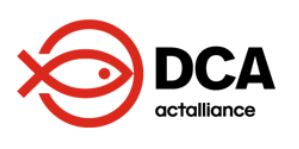 21
GoodAid
GoodAid is a global inter-governmental organisation with a mandate, from the League of Nations, to save souls and promote opportunities.

GoodAid believes that mankind should not discriminate on any basis.

GoodAid’s vision is a world in which no one is left in line.

GoodAid’s goal is to empower all people (including mothers and children) to attend discussions locally, nationally and regionally.
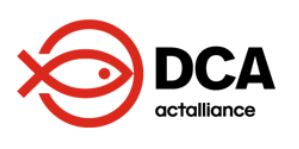 22
[Speaker Notes: PLEASE CLICK FOR EACH BULLET POINT]
GoodAid
GoodAid seeks to actively engage people taking an integrated nexus linking relief rehabilitation and assistance, with aid as its core mandate, while also embracing gender-mainstreaming, climate change, poverty, protection, youth empowerment and building peace to help countries accomplish global goals according to the 2050 diary in the bargain basement.
Programmes include: Round tables, humanitarian coordination, facipulation forums, food, protection of endangered species, refugee citizenship promotion, animal rights support services, free food, infrastructure development, camp behaviour support, how-to-guide-to-slide-presentations, food, laptops-for-the-poor, food investment banks, minidisc awareness, humanitarian worker support groups,  adopt-a-cow, cash 4 data, interior design, DVD awareness, get-rich-quick projects, land appropriation facility, plant-a-cashtree, cash 4 biometrics, 35mm film development, psycho support groups, violent extremists anonymous, wellbeing support, free-the-doves, peaceful co-existence initiatives, Betamax distribution, Quick Instant Projects, don’t drink and drive campaign, deforestation tree support (DTS), vaccination alternatives… and LED teams.
23
Roleplay
The scenario will last 45 minutes
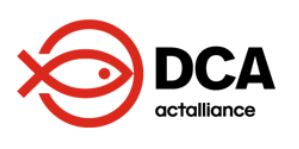 24
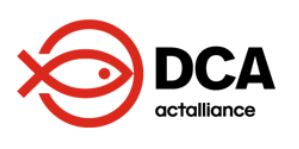 Roles
GoodAid Country Representative
GoodAid Procurement & Logistics Officer
GoodAid Human Resources Officer

President of RoT
RoT Government Representative- MOFAHCT 
Police Captain
West District Independence Army Commander 

West District Civil Society Representative
East District Civil Society Representative
South District Civil Society Representative

Journalist International Broadcasting Corporation (IBC)
Tiko University Professor
Do-Good-Foundation NGO Country Director
Unemployed Workers from all the districts 
Tiko Times 
Head of Zungland Office for International Development Assistance (ZOFDA)
25
Before you get your role-cards please take notice of the following information. 200,000 lives depend on it!
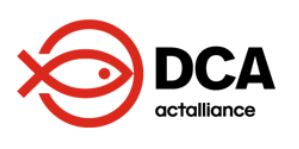 26
Good Aid has a team of specialists  ready to go to Tiko
GoodAid
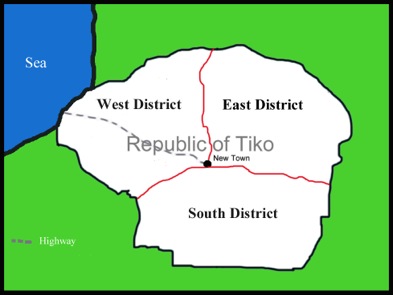 27
[Speaker Notes: AUTOMATED SLIDE. No clicks needed.]
Instructions
During the role play the GoodAid team will meet representatives and unemployed workers in Tiko
During this time, the GoodAid team will create an action plan
28
[Speaker Notes: PLEASE CLICK FOR EACH BULLET POINT WHEN INDICATED]
Instructions
GoodAid team’s action plan must present:
Good Aid’s Integrated Response Plan including intended operations, recruitment and procurement.
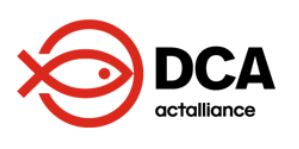 29
[Speaker Notes: PLEASE CLICK FOR EACH BULLET POINT WHEN INDICATED]
Instructions
The GoodAid  team must then present their action plan to the plenary and it cannot last more than 5 minutes.
After GoodAid’s presentation each representative will individually decide if GoodAid has permission to operate in their district.
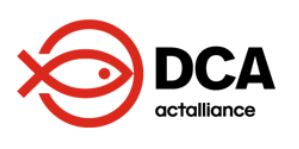 30
[Speaker Notes: PLEASE CLICK FOR EACH BULLET POINT WHEN INDICATED]
Representatives & Workers
Representatives and workers, you can talk to anyone. 
Feel free to introduce yourselves, tell people your job title, who you are and other relevant information.
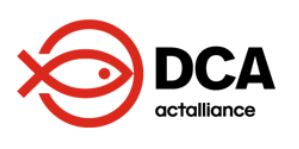 31
[Speaker Notes: PLEASE CLICK FOR EACH BULLET POINT WHEN INDICATED]
Everyone
The Facilitators will now give you a role-card. 
If you have any questions about your role-card please ask a facilitator.
Text marked TOP SECRET are for your eyes only, do not share with anyone outside your group!
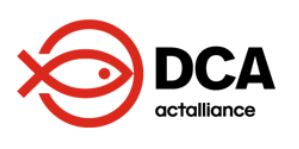 32
[Speaker Notes: PLEASE CLICK FOR EACH BULLET POINT WHEN INDICATED]
You now have 5 minutes to read your cards. Ask questions to the Facilitators
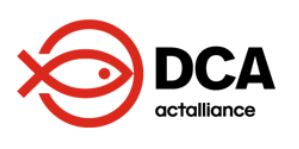 33
[Speaker Notes: NO CLICK]
NOTE:
GoodAid HQ wants this mission 
to be a success

200,000 lives depend on it!
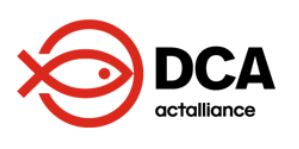 34
[Speaker Notes: PLEASE CLICK FOR EACH BULLET POINT]
Any Questions?
GoodAid now has 25 minutes to meet everyone and develop the action plan 
Your time starts now!
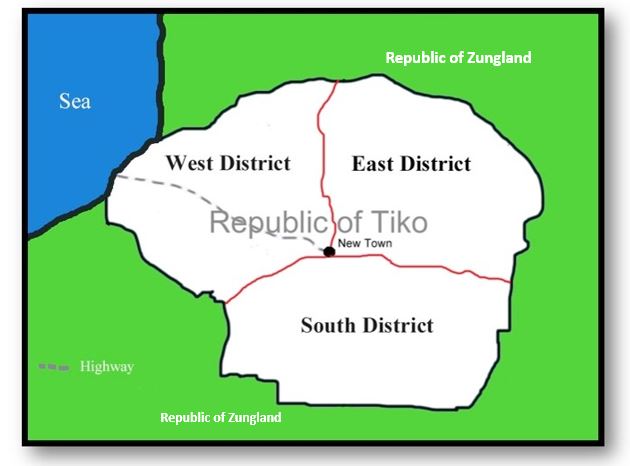 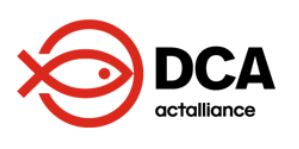 35
[Speaker Notes: ONLY CLICK AFTER QUESTIONS HAVE BEEN ANSWERED]
Welcome Back!
The GoodAid team has 5 minutes to present its action plan to the group
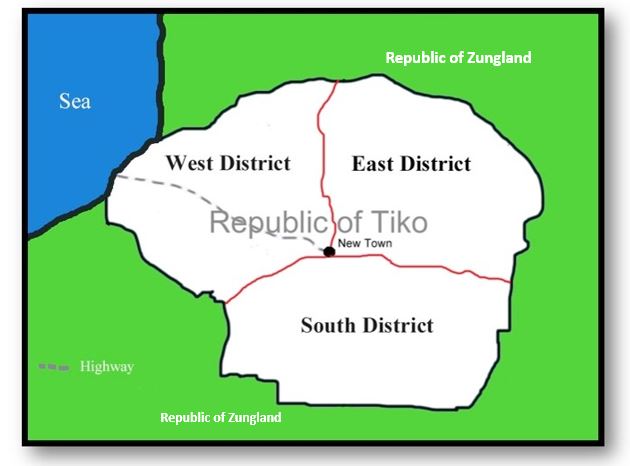 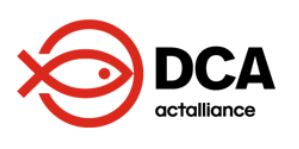 36
[Speaker Notes: ONLY CLICK WHEN THE GROUP HAS CONVENED  
PLEASE WAIT UNTIL AFTER THE PRESENTATION ENDS BEFORE MOVING TO THE NEXT SLIDE]
Representatives
Please decide if the GoodAid project can operate in your area. 
You must give a valid reason for your decision.
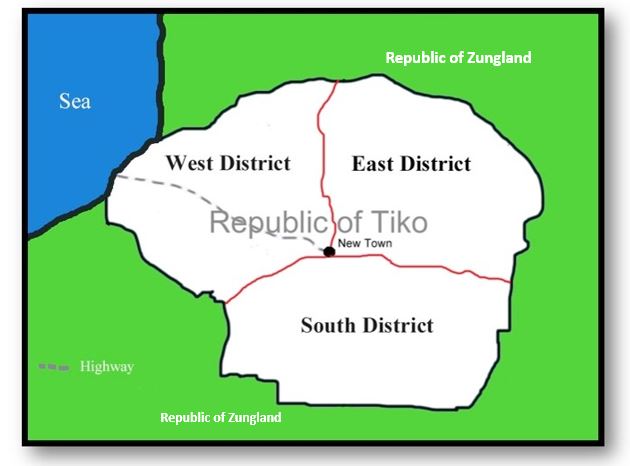 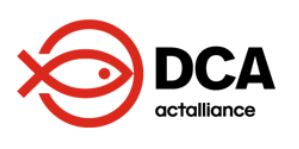 37
[Speaker Notes: Ask each representative to present whether they give permission for Good Aid to operate and why? Optional: You can get each representative to stand up and receive an applause before/after presentation. 
PLEASE WAIT UNTIL THE FACILITATOR SUGGESTS MOVING TO THE NEXT SLIDE]
Debrief
Was GoodAid’s response adequate? 

Did GoodAid get permission to operate in all areas of Tiko?

What were the challenges?

What did we learn from the role play?

Do you think the GoodAid Team was Conflict Sensitive?
If not, why not? If yes, what made their work conflict sensitive?
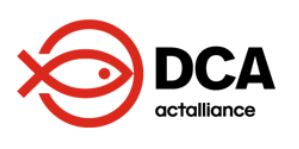 38
[Speaker Notes: PLEASE CLICK FOR EACH SECTION WHEN INDICATED
Optional: Participants can do this in their respective groups (Food aid team, community representatives, Gover/Rebel representatives, unemployed workers East district, unemployed workers West District, unemployed workers South District. As particpants to look at the above questions and select a person to report back to the plenary. Provide 5-10 minutes for discussion. Emphasize the need to be conflict sensitive without going into details]
Can you answer these questions…
Taking into consideration the role play:

What does Conflict Sensitivity mean?

Is Conflict Sensitivity important?
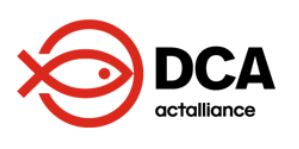 39
[Speaker Notes: PLEASE CLICK WHEN INDICATED
Optional: Either get participants to answer the questions in their previous groups or if time is constrained ask individuals in the group. 

All staff need to be conflict sensitive e.g. management, Programme staff, Finance, drivers, admin, human resources, Everyone

This can be done in pairs, groups, or collectively together.]
Who needs to be Conflict Sensitive?
Everyone!
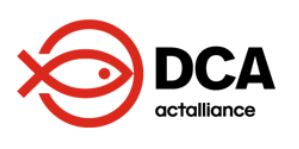 40
[Speaker Notes: CLICK WHEN INDICATED]
Any Questions?
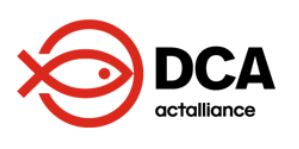 41
Sources for further reference:
‘How to guide on Conflict Sensitivity’ Conflict Sensitivity Consortium.

Conflict-sensitive approaches to development, humanitarian assistance and peacebuilding - A resource pack’ Saferworld et al.

‘What is peacebuilding? Do no harm, conflict sensitivity and peacebuilding’ Interpeace, K. Van Brabant.

 ‘A Distinction with a Difference: Conflict Sensitivity and Peacebuilding’ CDA, Peter Woodrow.

‘The Oxford Handbook of Gender and Conflict’ Ni Aolain et al.
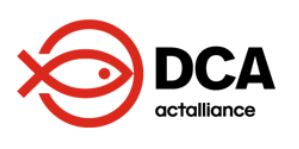 42
[Speaker Notes: CLICK WHEN INDICATED]
All material originally produced by Sunra Lambert Baj for DCA, 2019

For more information regarding this presentation please contact:
sulb@dca.dk








Proprietary rights
Conflict Circle  ©  Helvetas ‘3 steps for working in fragile conflict-affected situations (WFCS)’ 2013
All photos © Sunra Lambert Baj
Graphics produced by Sunra Lambert Baj or downloaded from www.openclipart.org (royalty free)
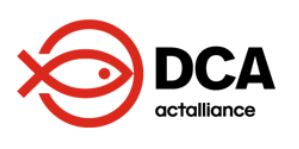 43